Kingdom Protista
The Catchall Kingdom
Algae
Characteristics of Algae
Autotrophic
Not plants – why?
Often contain pyrenoids
Structure of Algae
Thallus or body
Unicellular or multicellular
Colonial:  Volvoz
Filamentous:  Spirogyra
Multicellular:  Ulva
Asexual and sexual reproduction
Phylums
Phylum Chlorophyta
Phylum Phaeophyta
Phylum Rhodophyta
Phylum Bacillariophyta
Phylum Dinoflagellata
Phylum Chrysophyta
Phyla Euglenohyta
Phylum Chlorophyta
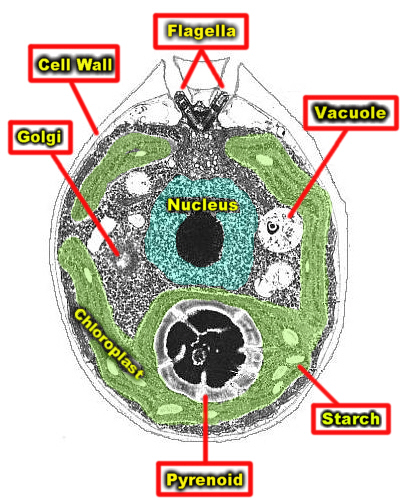 Look 
familiar?
Continued…
Green algae
Many different forms
Gave rise to land plants – why?
Choroplasts that contain a and b cholorphyll
Have carotenoids
Cell walls of cellulose
Ulva
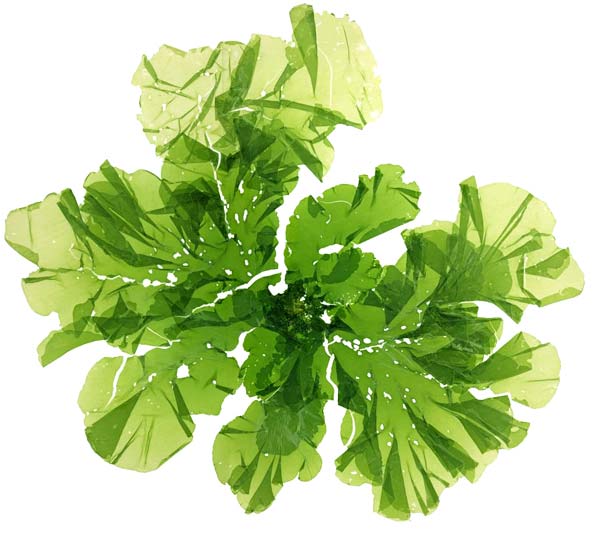 Colonial Chlorophyta
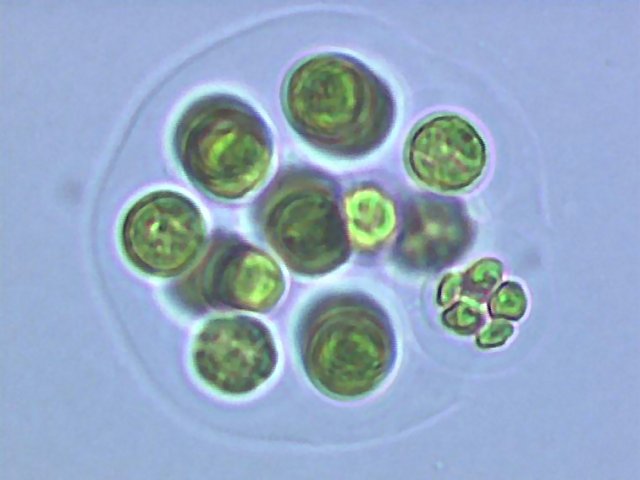 Phylum Phaeophyta
Brown algae
Marine
Seaweed and kelps
Cooler areas of ocean
Fucoxanthin pigment
Store food as laminarin
ALL multicellular
Stemlike stipe
Leaflike region called blade
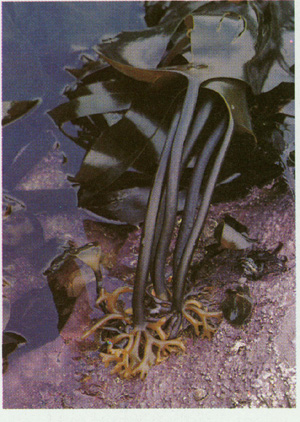 Phylum Rhodophyta
Red algae but colors vary
Marine seaweeds
Smaller than brown algae and live in deeper waters
Phycobilins – pigment for absorbing light
Some coated with polysaccharide carageenan – cosmetics, gel capsules, cheeses
Agar – extracted from cell walls of red algae
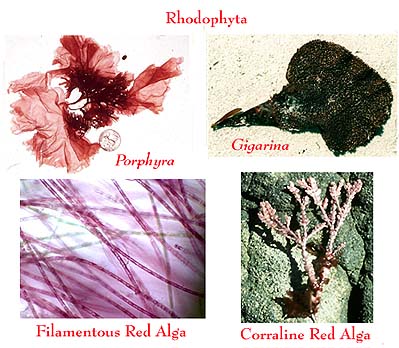 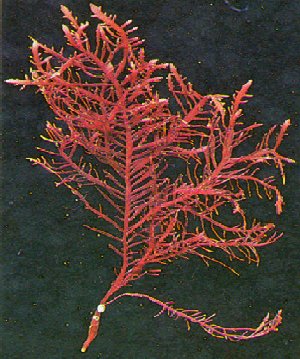 Phylum Bacillariophyta
Diatoms
Shells fit together like a box with a lid
Centric and pennate
Main component of phytoplankton
Diatomaceous earth
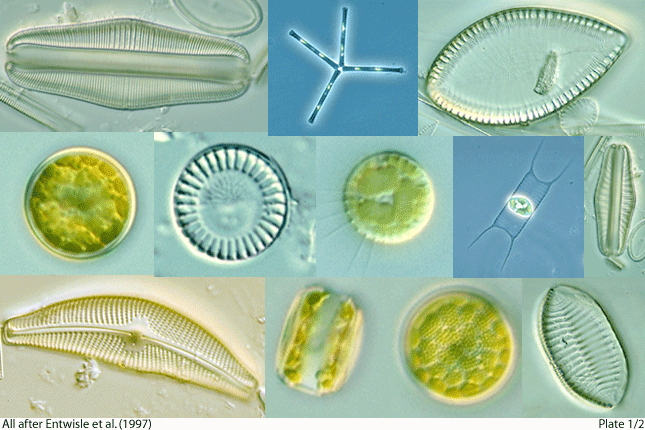 Phylum Dinoflagellata
Dinoflagellates
Small, unicellular
Most photosynthetic
Some bioluminescent
Red tide a problem
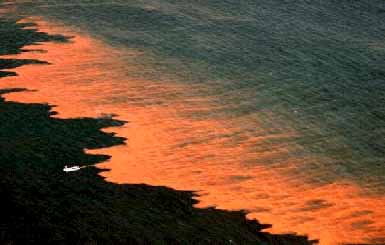 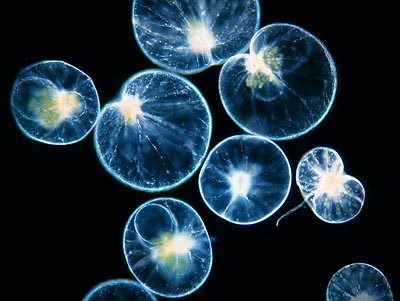 Phylum Chrysophyta
Golden algae
Most fresh water
Form cysts
2 flagella
Carotenoids give color
Important for formation of petroleum deposits
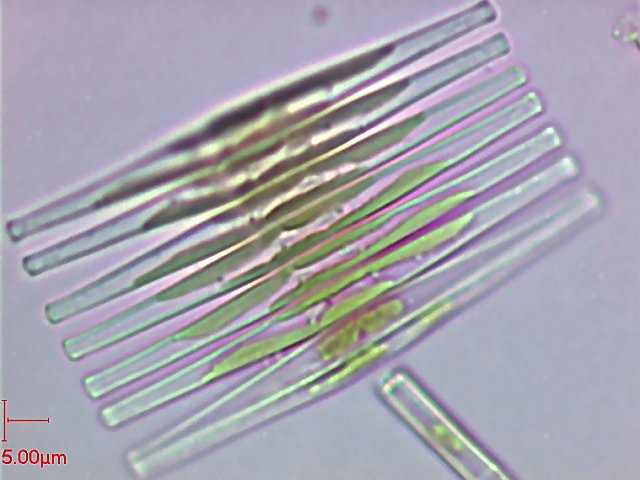 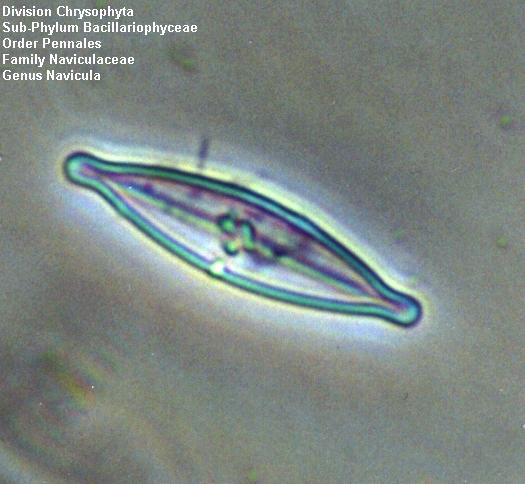 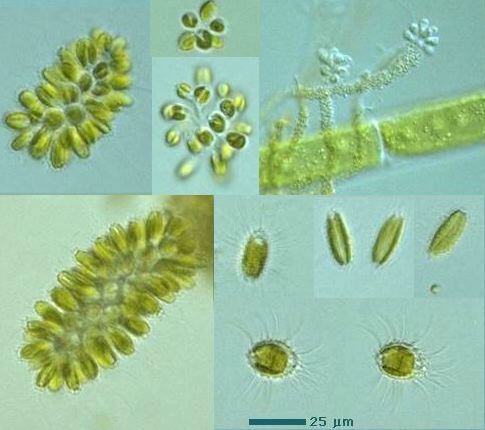 Phylum Euglenophyta
Euglenoids
Plant-like and animal-like characteristics
Many have cholorphyll and are photosynthetic
No cell wall, motile
Most live in fresh water
See picture on page 533
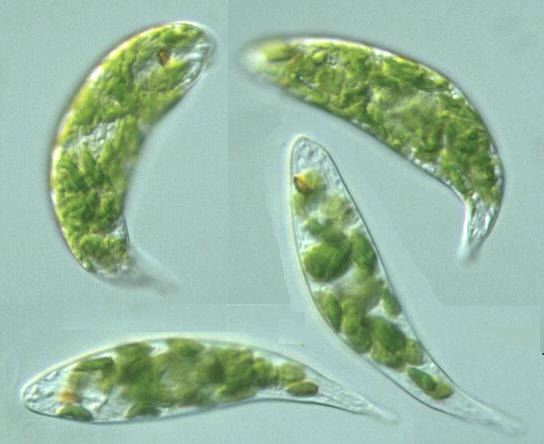 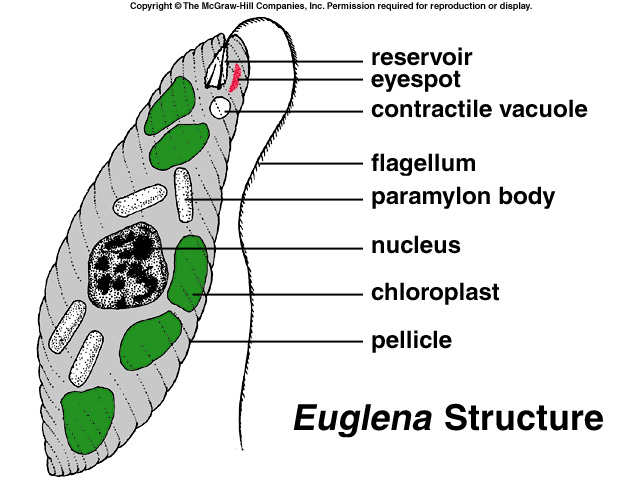 Fungus-like protists
Slime molds:
Phylum acrasiomycota
Cellular slime molds
Amoeboid movement

Phylum Myxomycota
Plasmodial slime molds
Mass of plasmodium
Water molds
Phylum Oomycota
Blight

Phylum Chytridiomycota
Chytrids
Zoospores with one flagellum
Maybe fungi?
Slime molds
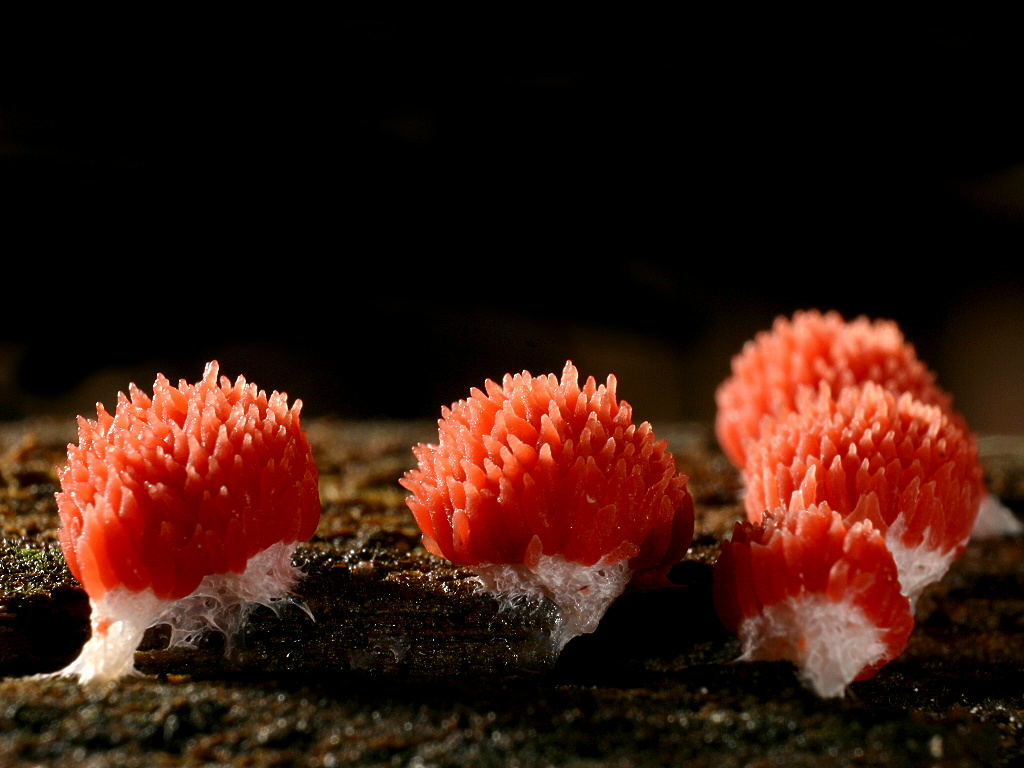 Water molds
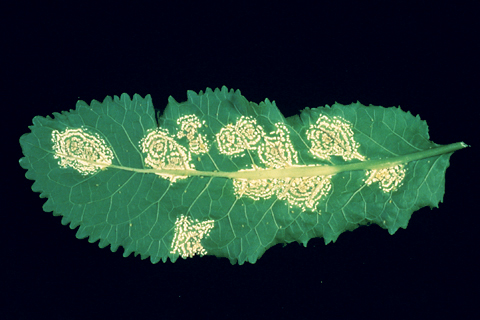 Chytrids
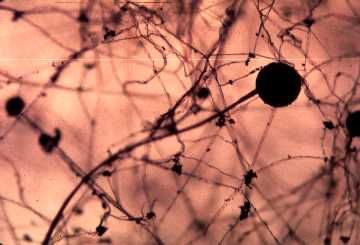 The END….
This powerpoint was kindly donated to www.worldofteaching.com




http://www.worldofteaching.com is home to over a thousand powerpoints submitted by teachers. This is a completely free site and requires no registration. Please visit and I hope it will help in your teaching.